أنواع الكلمة و ا لجملة
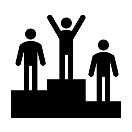 الوظيفة النحوية
مدخل الوحدة
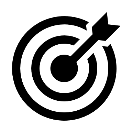 أنواع الكلمة و ا لجملة
المبتدأ و الخبر
أنشطة تمهيدية
مشروع الوحدة
الرسم الكتابي
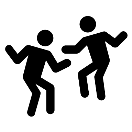 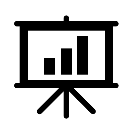 الحروف المرتكزة على السطر
[ب  د  ط  ف]
التعريف بالمشروع
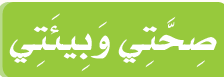 نص الاستماع
النص الشعري
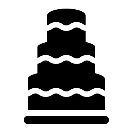 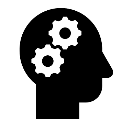 لِمَ تأتِ الفراشةُ؟
ناقلُ الأمراض
التواصل الشفهي
نص الفهم القرائي
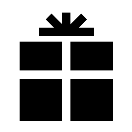 إبداء الرأي
وصف مشاهدات
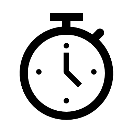 التَّصحُّر وأثرُه في البيئةِ
الظاهرة الإملائية
التواصل الكتابي
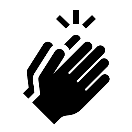 كلماتٌ حذفت الألفُ من وسطِها
همزتا القطع والوصل
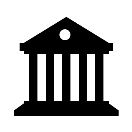 كتابة قصة من مشاهد معروضة
بناء فقرتين
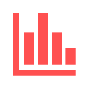 6
الوظيفة النحوية

أنواع الكلمة
 و 
الجملة
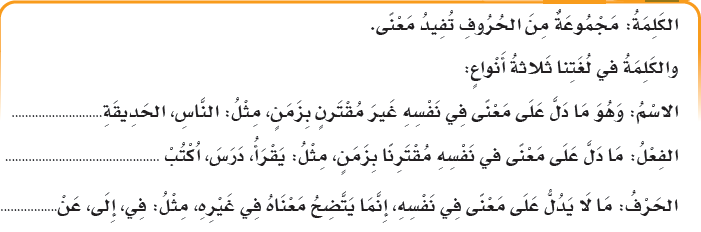 أَقْرأُ
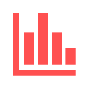 إنَّ :
6
الوظيفة النحوية

أنواع الكلمة
 و 
الجملة
الكَلِمَةُ ثَلَاثَةُ أَقْسَامٍ :
 اِسمٌ وَفِعْلٌ وَحَرْفٌ
أَستَنْتجُ
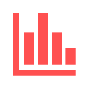 6
الوظيفة النحوية

أنواع الكلمة
 و 
الجملة
سَفَر - حُقُول - مِنْ - انْطَلَقَ - إِلى - مُمْتَدَّة - أَشجَار - تَوقَّفَ - انجِرَاف - مَنْظَر - في - يمَلْأ
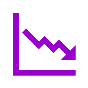 أَفْهَمُ وَأحَللِّ
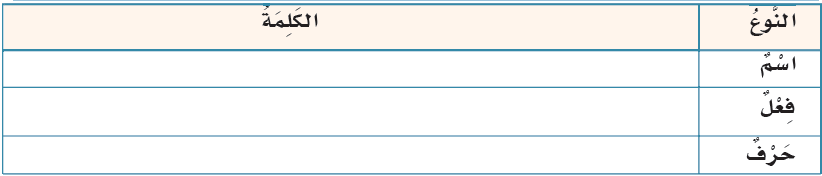 أَشجَار
سَفَر
مَنْظَر
حُقُول
مُمْتَدَّة
يمَلْأ
تَوقَّفَ
انْطَلَقَ
في
إِلى
مِنْ
اُصنِّفُ الكَلِمَاتِ الآتِيَةَ إِلَى أَنْوَاعِهَا بَعْدَ قِرَاءَةِ القَاعِدَةِ السابِقَةِ وَفَهْمِهَا :
6
الوظيفة النحوية

أنواع الكلمة
 و 
الجملة
كَلَامُنَا لَفْظٌ مُفِيدٌ كَاستَقِمْ .. وَاسمٌ وَفِعْلٌ ثُمَّ حَرْفٌ الكَلِمْ
جَمَعَ الإِمَامُ ابنُ مَالِكٍ - رَحِمَهُ اللهُ تَعَالى - هَذِهِ الأَنْواعَ في بَيتٍ جَمِيلٍ، فَقَالَ :
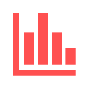 6
الوظيفة النحوية

أنواع الكلمة
 و 
الجملة
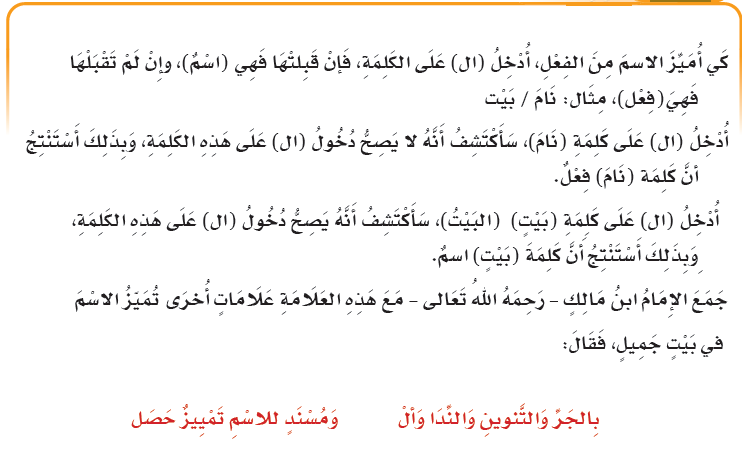 أَستَفِيْدُ
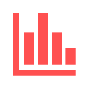 6
الوظيفة النحوية

أنواع الكلمة
 و 
الجملة
1. أُصنِّفُ الكَلِمَاتِ المُلَوَّنَةَ فِي الجَدْوَلِ :
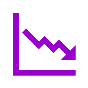 اُطَبِّقُ :
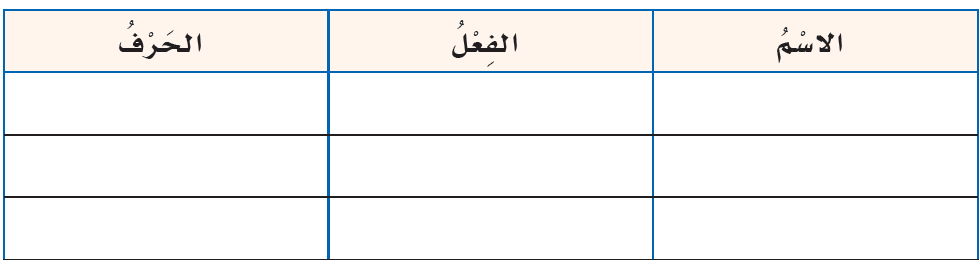 جَهَّزَتْ
قد
المُحَدَّدِ
اللام
أَعَدَّتْها
الفَواَكهِ
وَعِنْدَ وُصولِهِمْ إِلَى المَكَانِ المُحَدَّدِ، جَهَّزَتْ نُورَةُ بَعْض الفَواَكهِ والخَضرَاواتِ التِي كَانَتْ أُمُّها قَدْ أَعَدَّتْها لَهُمْ؛ لِيَتَناوَلُوهَا في رِحْلَتِهِم
في
يَتَناوَلُوهَا
رِحْلَتِهِم
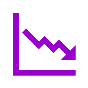 6
الوظيفة النحوية

أنواع الكلمة
 و 
الجملة
2. أُلَخِّص مَا تَعَلَّمْتُ عَنْ أَنْوَاعِ الكَلِمَةِ فِي هَذِهِ الخَرِيطَةِ المَعْرِفِيَّةِ
اسم
المنزل
حرف
من
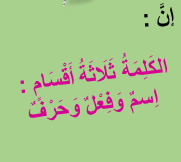 أَنْواعُ الكَلِمَةِ
فعل
يكتب
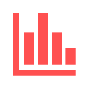 6
الوظيفة النحوية

أنواع الكلمة
 و 
الجملة
أُرَتِّبُ الكَلِمَاتِ الآتِيةَ فِي كُلِّ سَطْرٍ لِأُكَوِّنَ مَعْنىً مُفِيداً:
أَفْهَمُ وَأحَلِّلُ :
بِيئَتِنا / عَلَى/ صحَّتَنَا / لِنَحْمِيَ/ نُحَافِظُ
نُحَافِظُ عَلَى بِيئَتِنا لِنَحْمِيَ صحَّتَنَا
نَظَرْتُ إِلى القَمَرِ
القَمَرِ / نَظَرْتُ / إِلى
عَلَى/ المُتَوازِنِ / الغِذَاءِ/ أحْرِصُ
أحْرِصُ عَلَى الغِذَاءِ المُتَوازِنِ
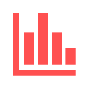 6
الوظيفة النحوية

أنواع الكلمة
 و 
الجملة
عِنْدَمَا تَجْتَمِعُ الكَلِمَاتُ لِتَكْوِينِ مَعْنًى مُفِيدٍ، فِإنَّها تُسَمَّى (جُمْلةً)
اَستَنْتِجُ
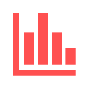 6
الوظيفة النحوية

أنواع الكلمة
 و 
الجملة
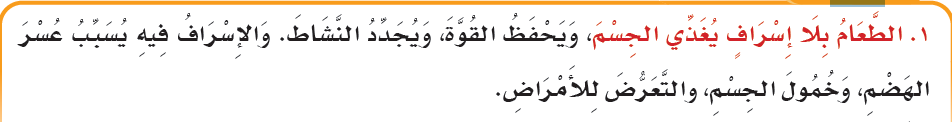 أطُبَقُّ
أ. أَذْكُرُ عَدَدَ الجُمَلِ في الفِقْرةِ السابِقَةِ
ب. اُحَلِّلُ الجُمْلَةَ الأُولَى إِلى كَلِمَاتٍ وَ أذْكُرُ نَوْعَ كُلِّ كَلِمَةٍ
ستُّ جملٍ
الطَّعَامُ : اسم - بلا : الباء : حرف , لا : حرف - إِسرَافٍ : اسم - يُغَذِّي : فعل - الجِسمَ : اسم
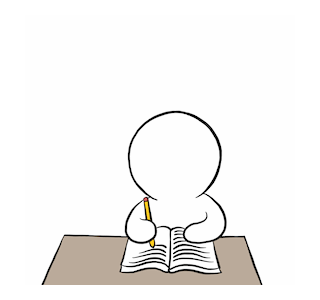 6
الوظيفة النحوية

أنواع الكلمة
 و 
الجملة
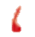 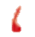 2. اَضعُ (،) بَيْنَ الجُمَل في الفِقْرة الآتِيَةِ:
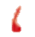 البَحْرُ هَادِئ ٌ  ورِمَالُ الشاطِئِ ذَهَبِيَّةٌ   الأطْفَالُ الصغارُ يَبْنُونَ القُصورَ بِالرِّمَالِ   وَيَحْفِرُونَ الآبَارَ بِأَدَوَاتِهِمْ وَألْعَابِهِمْ.
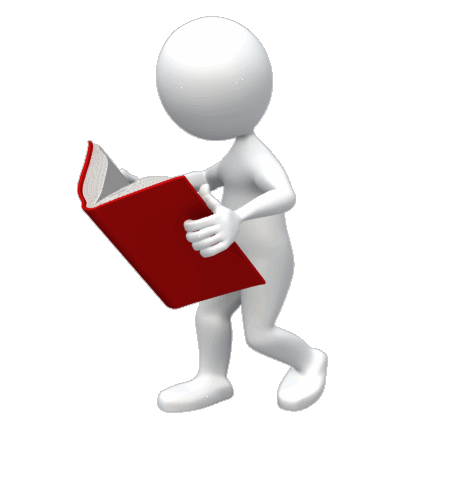 اَقْرَأ
6
الوظيفة النحوية

أنواع الكلمة
 و 
الجملة
اِنْطَلَقَ الجَدُّ مِشعلٌ مَعَ حَفِيدَيْهِ َصبَاحًا
مَا نَوْعُ الكَلِمَةِ الَّتِي بَدَأَتْ بِهَا الجُمْلَةُ الأُولَى؟
اسم  ,إِذَاً تُسَمَّى جُمْلَةً اِسمِيَّةً
مَا نَوْعُ الكَلِمَةِ الَّتِي بَدأَتْ بِهَا الجُمْلَةُ الثَّانِيَةُ؟
النَّبَاتَاتُ غِذَاءٌ لِلإِنْسَانِ.
فعل  , إِذَاً تُسَمَّى جُمْلَةً فعليّة
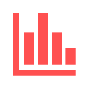 6
الوظيفة النحوية

أنواع الكلمة
 و 
الجملة
الجُمْلَةُ فِي لُغَتِنَا نَوْعَانِ: اِسمِيَّةٌ وَفِعْلِيَّةٌ.
 الاسمِيَّةُ تَبْدَاُ بِاسمٍ وَالفِعْلِيَّةُ تَبْدَاُ بِفِعْلٍ
اَستَنْتِجُ
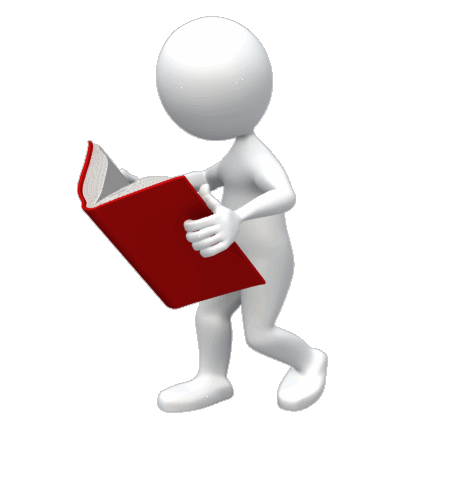 اَقْرَأ
6
الوظيفة النحوية

أنواع الكلمة
 و 
الجملة
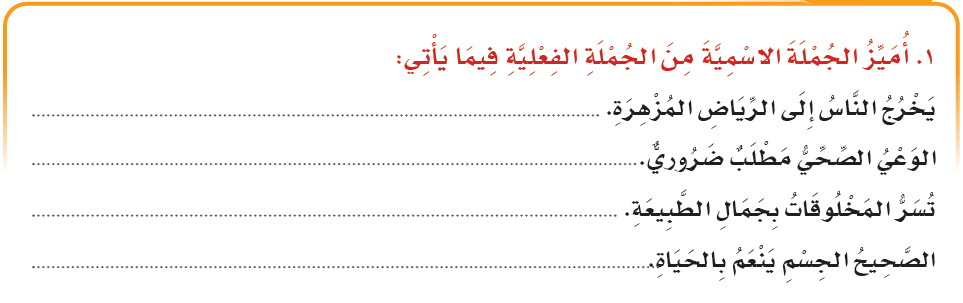 جملة فعليَّة
جملة اسميَّة
جملة فعليَّة
جملة اسميَّة
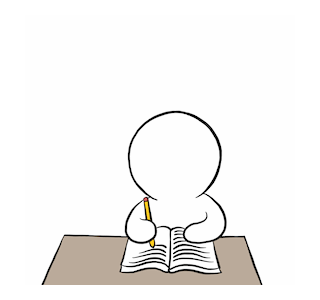 6
الوظيفة النحوية

أنواع الكلمة
 و 
الجملة
2. أُحَوِّلُ الجُمَلَ الفِعْلِيَّةَ الآتِيةَ اِلَى جُمَلٍ اسمِيَّةٍ:
أَقْبَلَ الرَّبِيعُ، فَاعْتَدَلَ الجَوُّ، وَتَفَتَّحَتِ الأَزْهَارُ، وَاخْضرَّتِ الأَرْض
الرَّبِيعُ أَقْبَلَ ، فالجَوُّ اعْتَدَلَ ،  وَالأَزْهَارُ تَفَتَّحَت ، وَالأَرْضُ اخْضرَّت
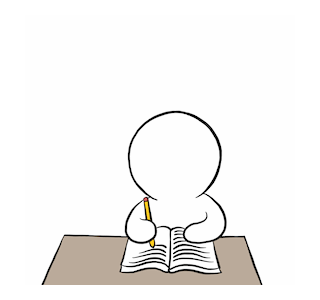 6
الوظيفة النحوية

أنواع الكلمة
 و 
الجملة
3. اُحَوِّلُ الجُمَلَ الاسمِيَّةَ الآتِيةَ إِلَى جُمَلٍ فِعْلِيِّةٍ
السمَاءُ َصافِيَةٌ، وَالشمْسُ تُرْسلُ أَشعَّتَهَا الذَّهَبِيَّةَ، والدِّفْءُ عَمَّ الكَونَ
تصفو السماء، و ترْسلُ الشمْسُ أَشعَّتَهَا الذَّهَبِيَّةَ ،  وَيعمُّ الدِّفْء الكَونَ
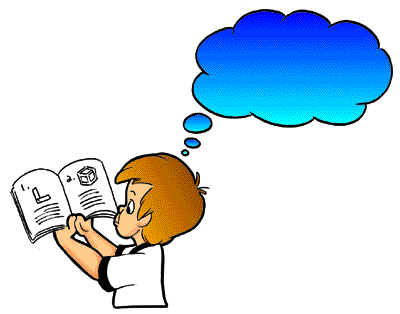 6
الوظيفة النحوية

أنواع الكلمة
 و 
الجملة
1
رَحَلَ الصيْفُ بِحَرِّهِ الشَّديد وَ شَمْسِه الحَارِقَة
رَحَلَ الشتَاءُ بِبَرْدِهِ القَارِسِ وَأمْطَارِهِ الغَزِيرَةِ
4- أحَاكِي الجُمْلَةَ الآتية :
2
يلعبُ الطفلُ
البيتُ جميلٌ
تبدأ بـ
 اسم
6
الوظيفة النحوية

أنواع الكلمة
 و 
الجملة
تبدأ بـ 
فعل
اسميَّة
فعليّة
5. اُلَخِّص فَهْمِي لأَنْوَاعِ الجُمْلَةِ فِي خَرِيطَةٍ مَعْرِفِيَّةٍ :
أنواع الجمل
اَستَنْتِجُ
جُمْلَةً مُثْبَتةً
1
2
3
6
الوظيفة النحوية

أنواع الكلمة
 و 
الجملة
إِذَا كَانَ الحَدَثُ فِي الجُمْلَةِ قَدْ ثَبَتَ وَتَحَقَّق سمِّيَتْ جُمْلَةً مُثْبَتةً
جُمْلَةً مُنفيَّة
إِذَا لَمْ يتَحَقَّقْ الحدث ُسمِّيَتْ جُمْلَةً مَنْفِيَّةً.
مِنْ أَدَواتِ النَّفيِّ
لَيْسَ، لَمْ، مَا، لَنْ
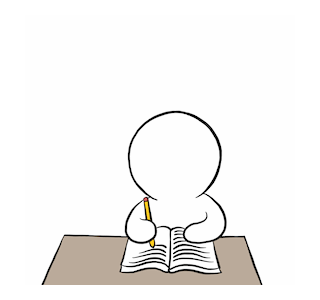 أُطَبِّقُ:
6
الوظيفة النحوية

أنواع الكلمة
 و 
الجملة
1. أُصنِّفُ الجُمَلَ الآتِيَةَ إِلَى جُمَلٍ مُثْبَتةٍ وَجُمَلٍ مَنْفِيَّةٍ :
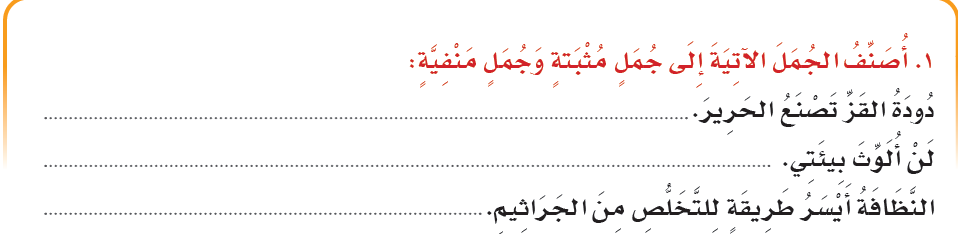 جملة مُثبتة
جملة منفية
جملة مُثبتة
6
الوظيفة النحوية

أنواع الكلمة
 و 
الجملة
1
ما غَابَتِ الشمْسُ وَ ما نَزَلَ المَطَرُ.
غَابَتِ الشمْسُ وَنَزَلَ المَطَرُ.
2. أُحَوِّلُ الجُمَلَ المُثْبَتَةَ فِي العِبَارَةِ الآتِيةِ إِلَى جُمَلٍ مَنْفِيَّةٍ:
2
6
الوظيفة النحوية

أنواع الكلمة
 و 
الجملة
1
الرِّيَاحُ قَوِيَّةً وَ اقْتَلَعْتِ الأَشجَارَ.
لَيْسَتِ الرِّيَاحُ قَوِيَّةً وَمَا اقْتَلَعْتِ الأَشجَارَ.
2. أُحَوِّلُ الجُمَلَ المنفيَّة فِي العِبَارَةِ الآتِيةِ إِلَى جُمَلٍ مُثبتة:
2
انتهى الدرس